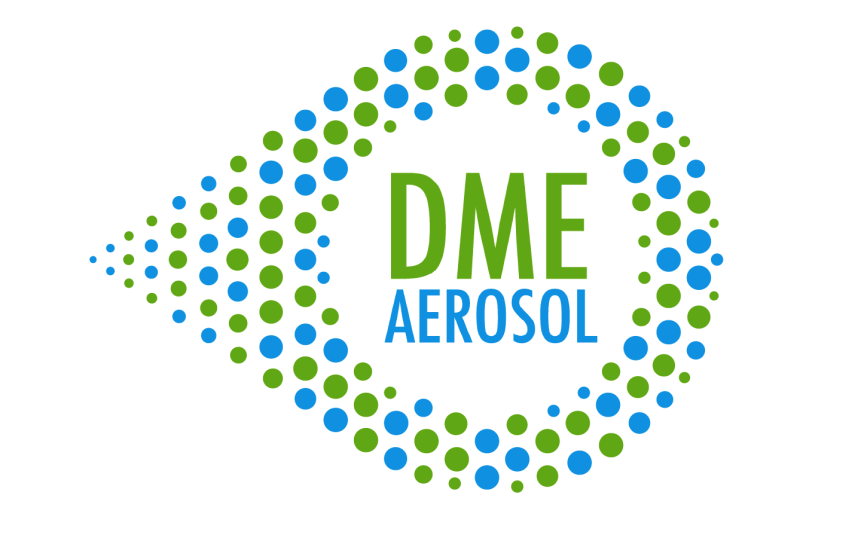 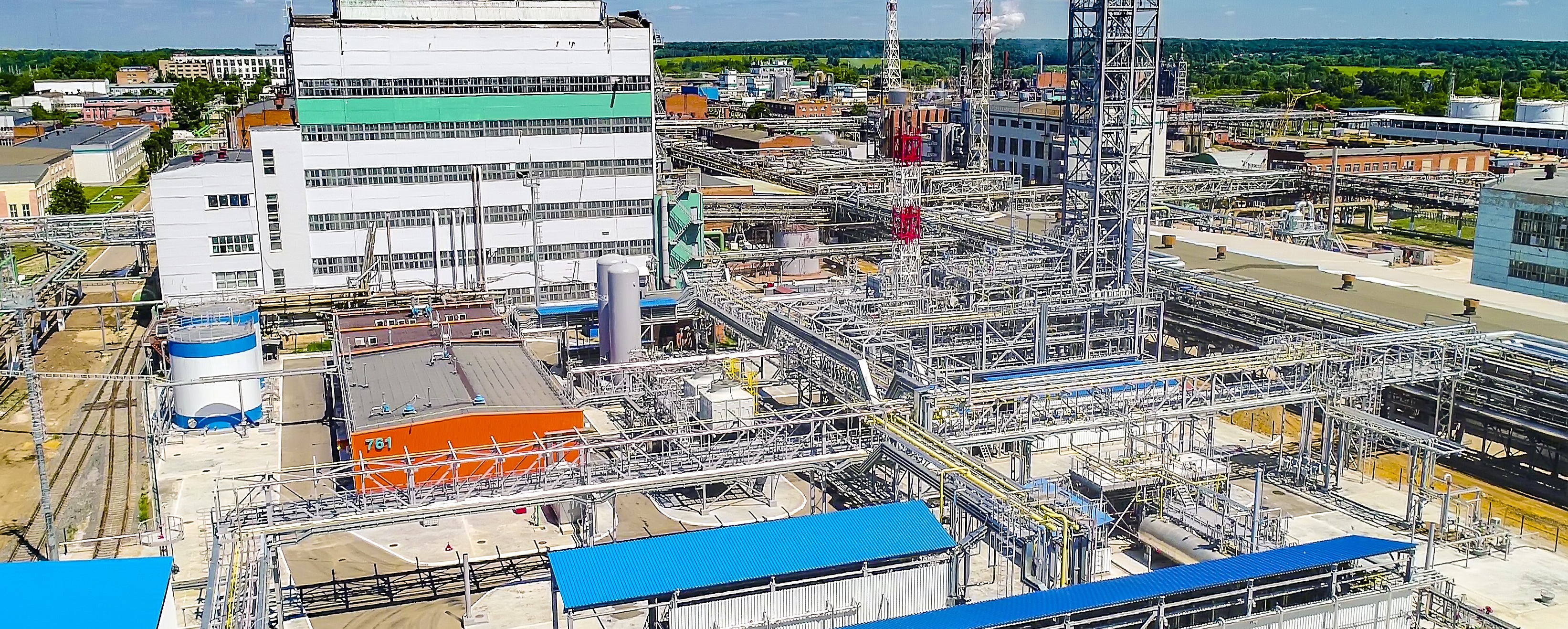 ДМЭ. КОНЦЕПЦИЯ ЗАМЕЩЕНИЯ АНАЛОГОВ. 
АСПЕКТЫ ВНЕДРЕНИЯ В ТЕХНОЛОГИЮ
XXV Международная научно-практическая конференция 
«Бытовая химия в России» (18-20 июня 2019г.)
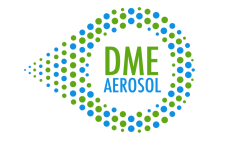 О производстве
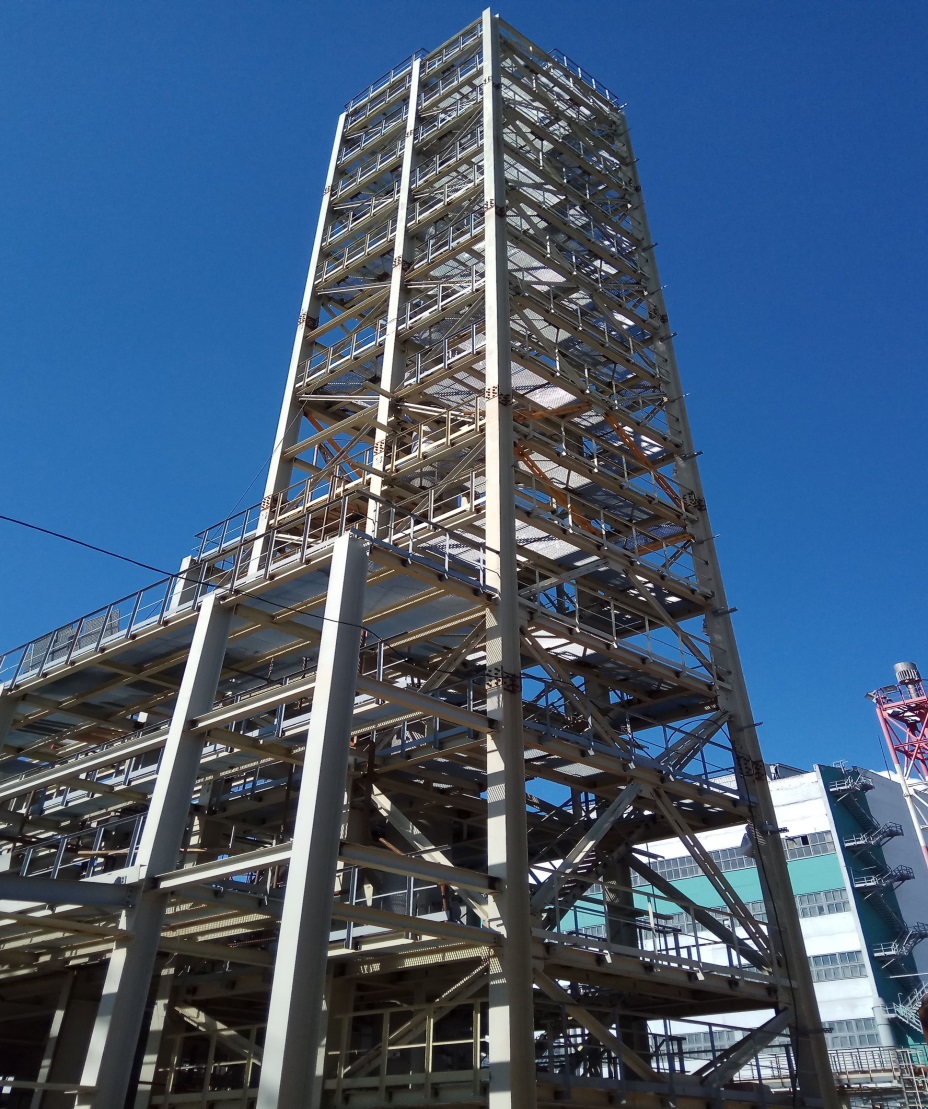 Диметиловый эфир аэрозольного качества производится путем дегидратации метанола с последующей ректификацией ДМЭ.
Мощность предприятия 20 000 тонн ДМЭ в год 
на базе собственного сырья
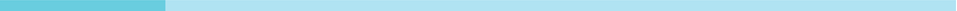 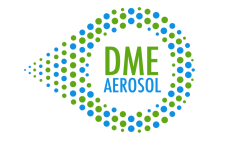 О продукте
Диметиловый эфир (ДМЭ) - С2Н6О, метиловый эфир, метоксиметан, оксибисметан.

                        Аэрозольный ДМЭ - это бесцветный, химически инертный газ высокой степени очистки.
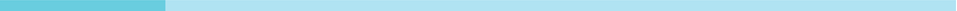 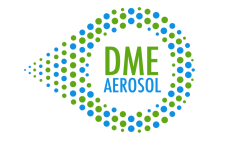 Российские мощности производства ДМЭ
ООО «ДМЭ Аэрозоль» - российский лидер по объему производственных мощностей
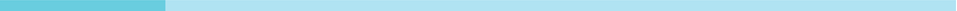 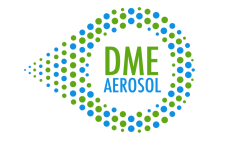 Прогноз рынка ДМЭ на ближайшую перспективу
По нашим прогнозам емкость российского рынка ДМЭ к 2025 году превысит 12 тыс. тонн в год. Наблюдается тенденция положительного импортозамещения и замены применяемых пропеллентов.
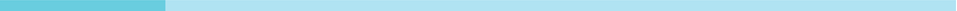 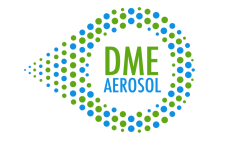 Типы применяемых пропеллентов для аэрозолей
Углеводородный пропеллент (УВП) (пропан/бутан/изобутан)
Закись азота (N2O)
Азот (N2) или воздух
Неаналоговые заменители (механические насосы)
ДМЭ
В зависимости от сферы применения конечного продукта, 
предъявляются различные требования к пропелленту и его содержанию в составе
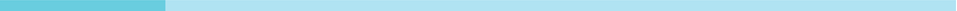 ДМЭ для бытовой химии/парфюмерии
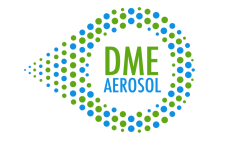 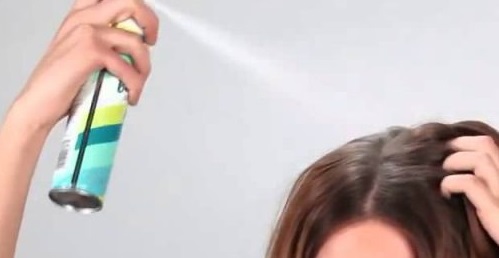 Преимущества использования ДМЭ: 

является идеальным растворителем полимеров в лаках для 
волос, обеспечивая мелкодисперсность вытесняемого 
из баллончика продукта;
высокая совместимость с углеводородными пропеллентами; 
самая высокая растворимость в воде;
отсутствие запаха;
экологичность;
безопасность;
отсутствие пенящихся частиц в аэрозоле;
отсутствие нерастворимого осадка;
отсутствует необходимость встряхивания флакона.
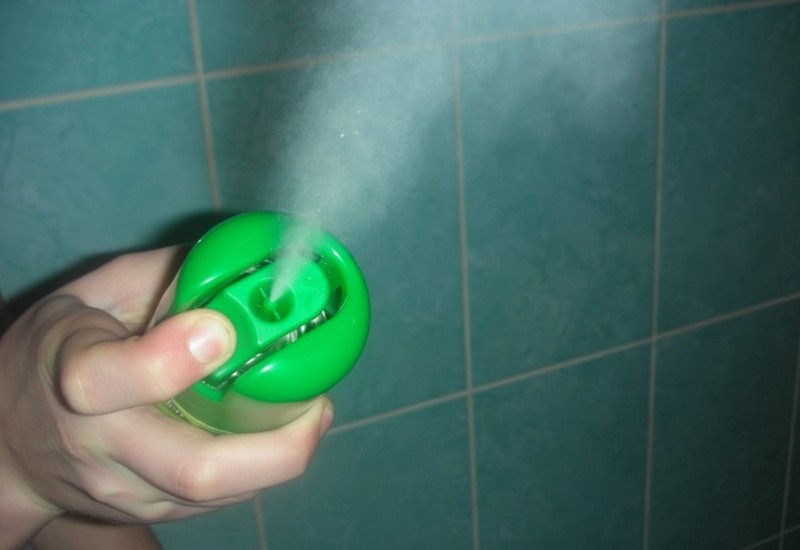 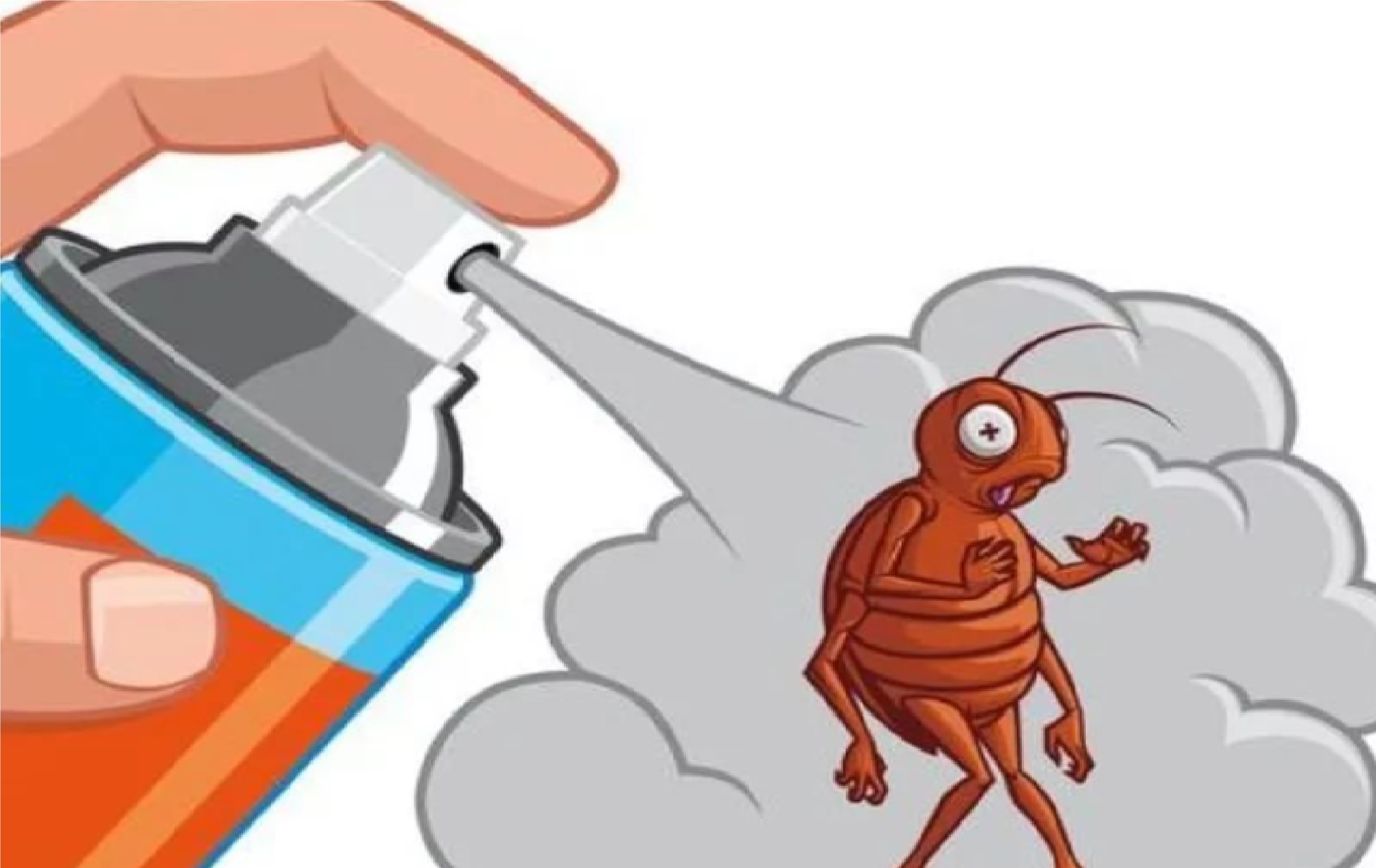 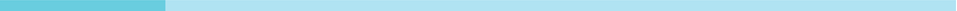 Преимущества  ООО «ДМЭ Аэрозоль»
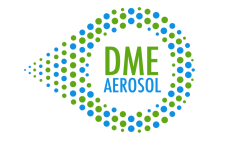 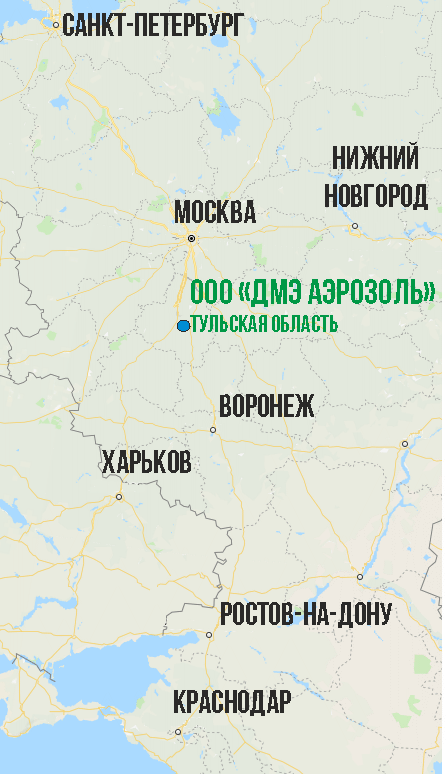 Производственная площадка ООО «ДМЭ Аэрозоль» расположена в центре России, Тульской области, в 180 км к югу от Москвы. 
	
Благодаря выгодному географическому положению, развитой сети железнодорожных и автомобильных дорог, компания обеспечивает стабильные и своевременные поставки продукции. 

Развитая инфраструктура компании позволяет формировать подвижной состав на собственной площадке.

Наличие квалифицированных кадров поможет решить вопросы всей цепочки реализации: от технологии до доставки в любой пункт покупателя.
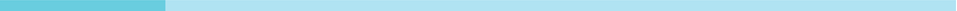 Возможности транспортировки ДМЭ
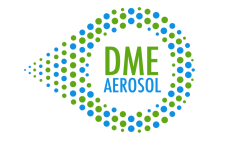 В нашем распоряжении имеются собственные 20 и 30- футовые танк-контейнеры, изготовленные из нержавеющей стали для сохранения качества продукции при перевозке. Часть парка укомплектована собственным скачивающим насосом и сливными шлангами.

При необходимости есть возможность увеличения количества танк-контейнеров.

Также, готовы рассмотреть организацию отгрузки, исходя из технической оснащенности покупателя и возможностей нашего производства (мелкая фасовка).
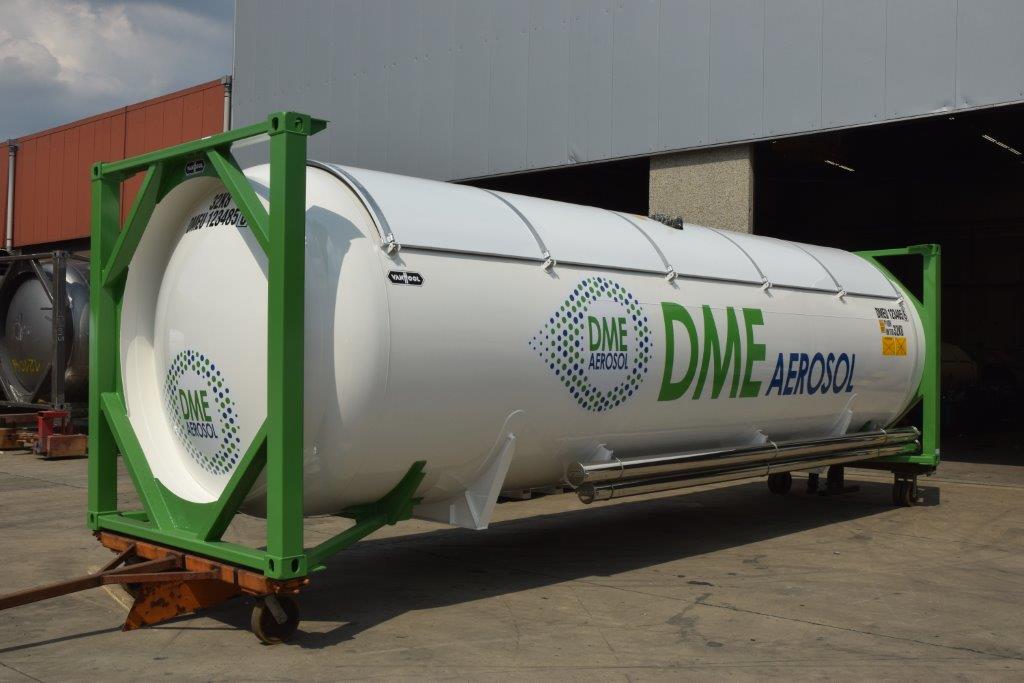 ООО «ДМЭ Аэрозоль» приглашает к сотрудничеству заводы и предприятия, которые ищут новые пути развития своих технологий и повышения эффективности производства.
Тел.: 8 (48751) 9-65-81
E-mail: info@dme-aerosol.ru
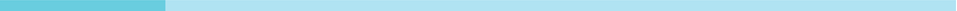 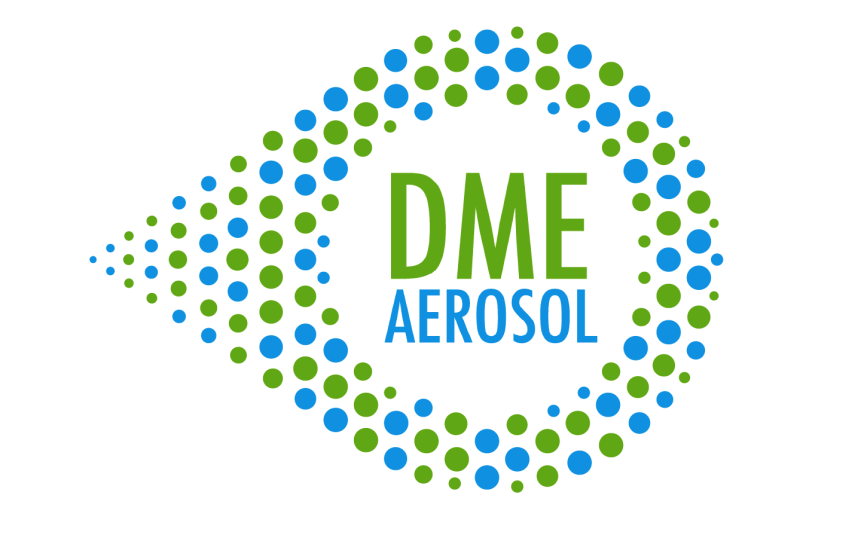 СПАСИБО!
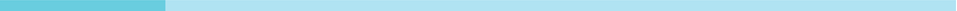